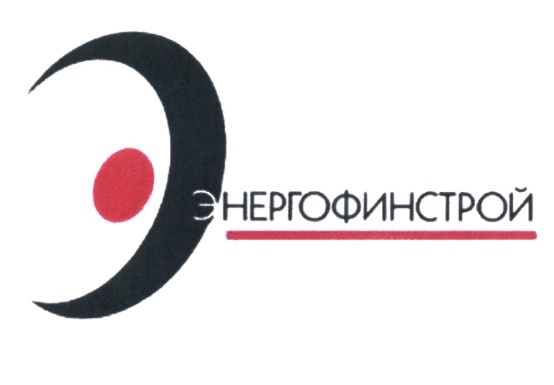 применение подсистемы коррозионного мониторинга ПКМ.ЭФС (ТУ 4217-010-57060080-2016)на объектах ПАО «Газпром» Особенности реализации на объектах ООО «Газпром трансгаз Москва»(в соответствии с СТО Газпром 9.4-023-2013)
Производственный комплекс
Задачи и функции ПКМ.ЭФС
ПКМ.ЭФС решает следующие задачи:

    непрерывный контроль коррозионных процессов в коррозионно-опасных зонах;
    контроль параметров ПКЗ, оперативная их корректировка в соответствии с НД;
    интеграция со смежными информационными системами
    повышение эффективности противокоррозионной защиты объектов и оборудования ПАО «Газпром»;
    обеспечение аварийной сигнализация при отказах в работе средств и элементов защиты, систем электроснабжения.
ПКМ.ЭФС обеспечивает выполнение следующих функций:

    сбор и накопление информации;
    анализ накопленной  информации;
    обработка и визуализация информации.
Состав ПКМ.ЭФС
Устройства контроля параметров защиты и скорости коррозии:
  Устройство дистанционного измерения - ПКМ.ЭФС.УДИ             (для КИП)
  Автономный регистратор измерений - ПКМ.ЭФС.АРИ                 (для КИП)
  Устройство внешнего контроля - ПКМ.ЭФС.УВК                  (для УКЗ и УДЗ)

  Средства сбора и передачи информации:
  Средства передачи данных (6 типов) - ПКМ.ЭФС.СПД-ххх
  Локальная узловая система - ПКМ.ЭФС.ЛУС
  Универсальный мобильный комплекс – ПКМ.ЭФС.УМК

  Средства дистанционного регулирования режимов оборудования ПКЗ:                    
  Устройство внешнего контроля - ПКМ.ЭФС.УВК
  Локальная узловая система - ПКМ.ЭФС.ЛУС, 
  Система оперативной телеметрии и комплексного анализа - ПКМ.ЭФС.СОТКА

  Блоки аналитики, хранения, обработки и визуализации данных:
  Локальная узловая система - ПКМ.ЭФС.ЛУС
  Система оперативной телеметрии и комплексного анализа - ПКМ.ЭФС.СОТКА

  Блок сопряжения со смежными информационными системами (ПКМ.ЭФС.СОТКА).

  Блоки электроснабжения измерительных устройств и средств передачи данных:
  Средства электропитания (5 типов) - ПКМ.ЭФС.ЭНР-ххх
  Автономная УКЗ на базе ВИЭ – АУКЗ ЭФС ВИЭ (ТУ 27.90.11.-011-57060080-2017)
Крюковское ЛПУ МГ ООО «Газпром трансгаз Москва»(мнемо-схема производственного комплекса)
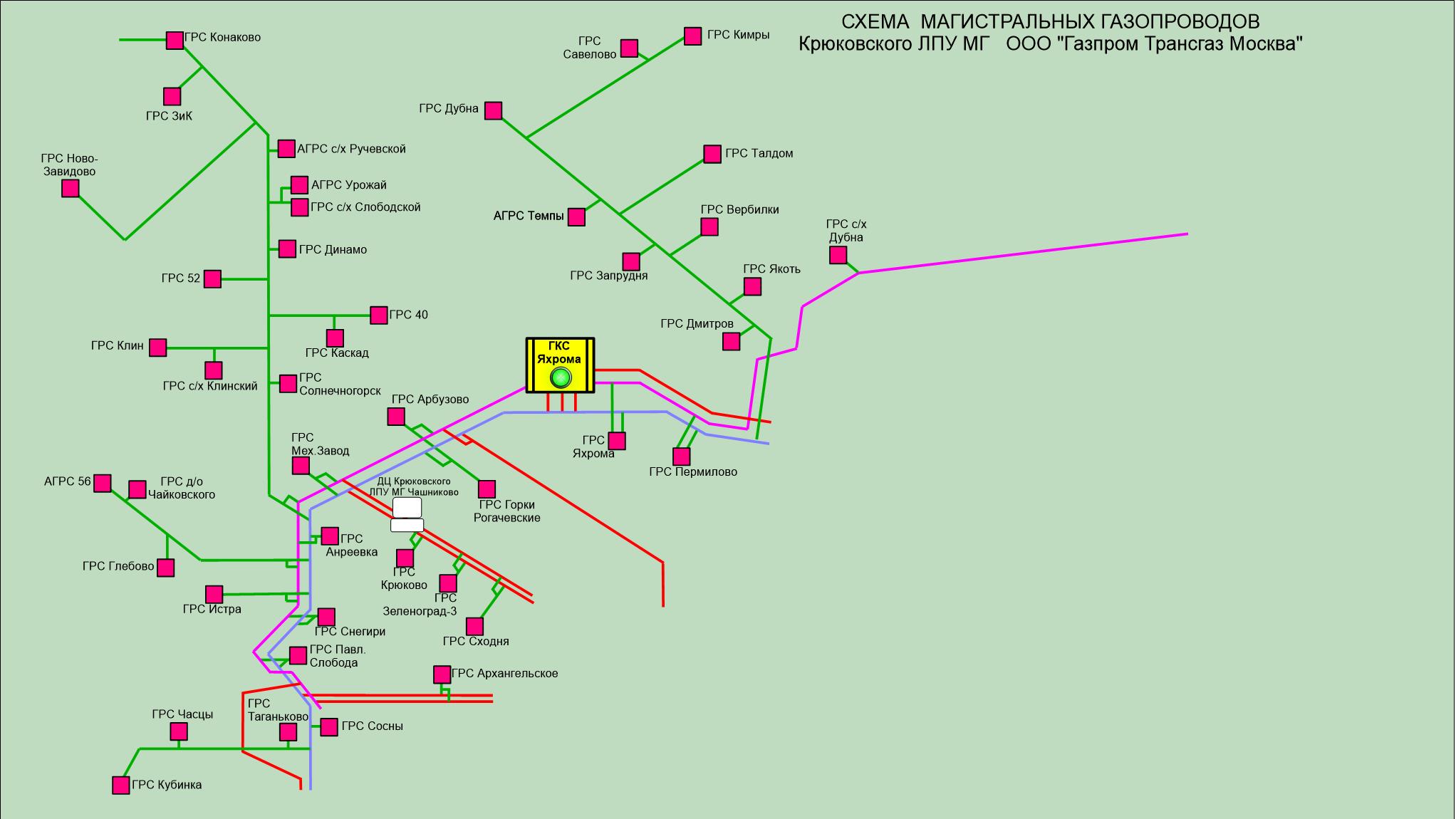 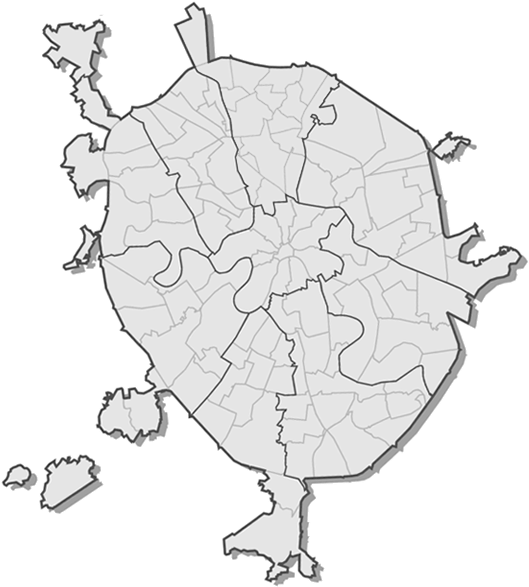 Состав пилотной зоны ПКМ.ЭФС. Схема размещения.
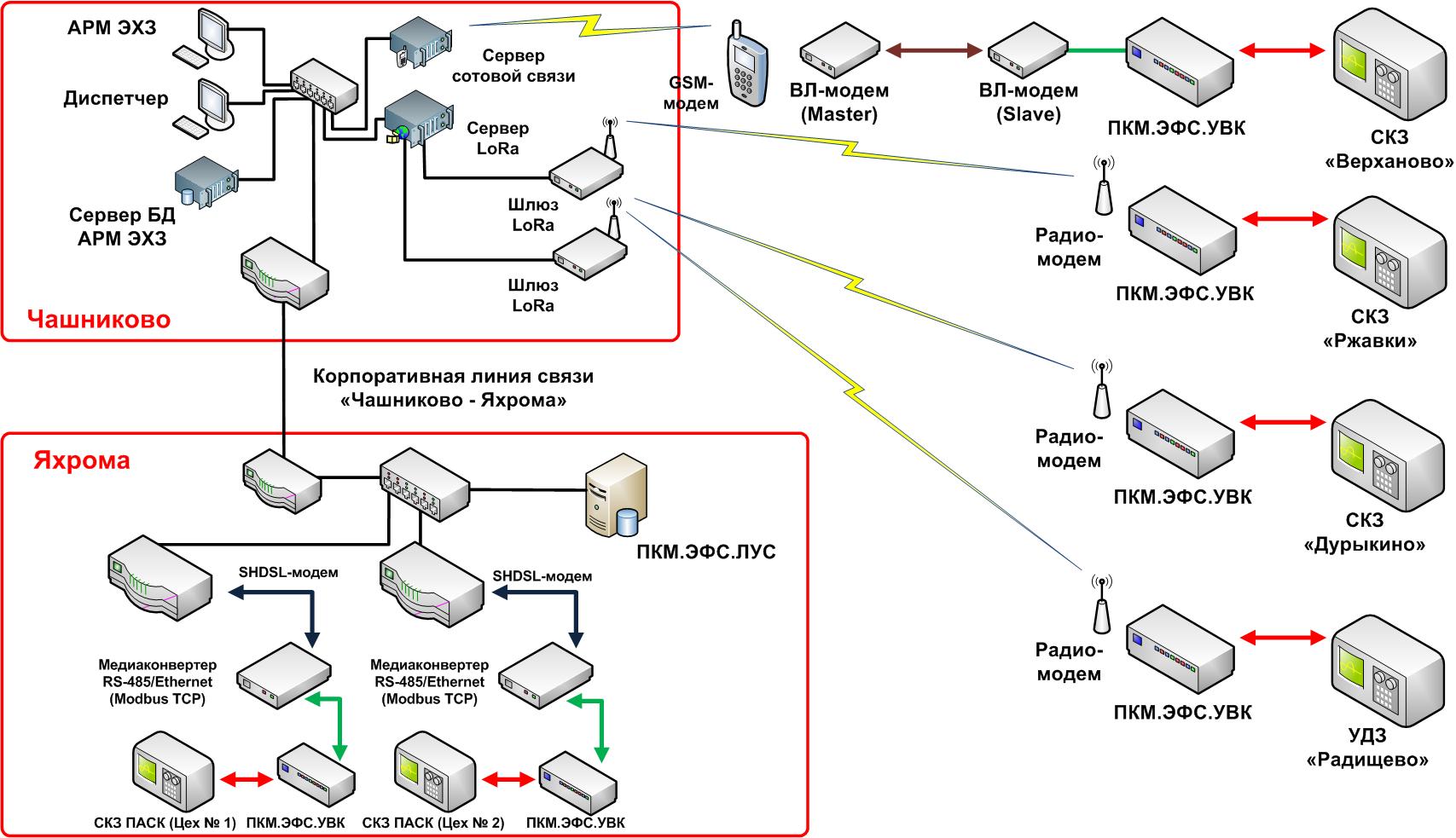 Участок газопровода(мнемо-схема секции производственного комплекса)
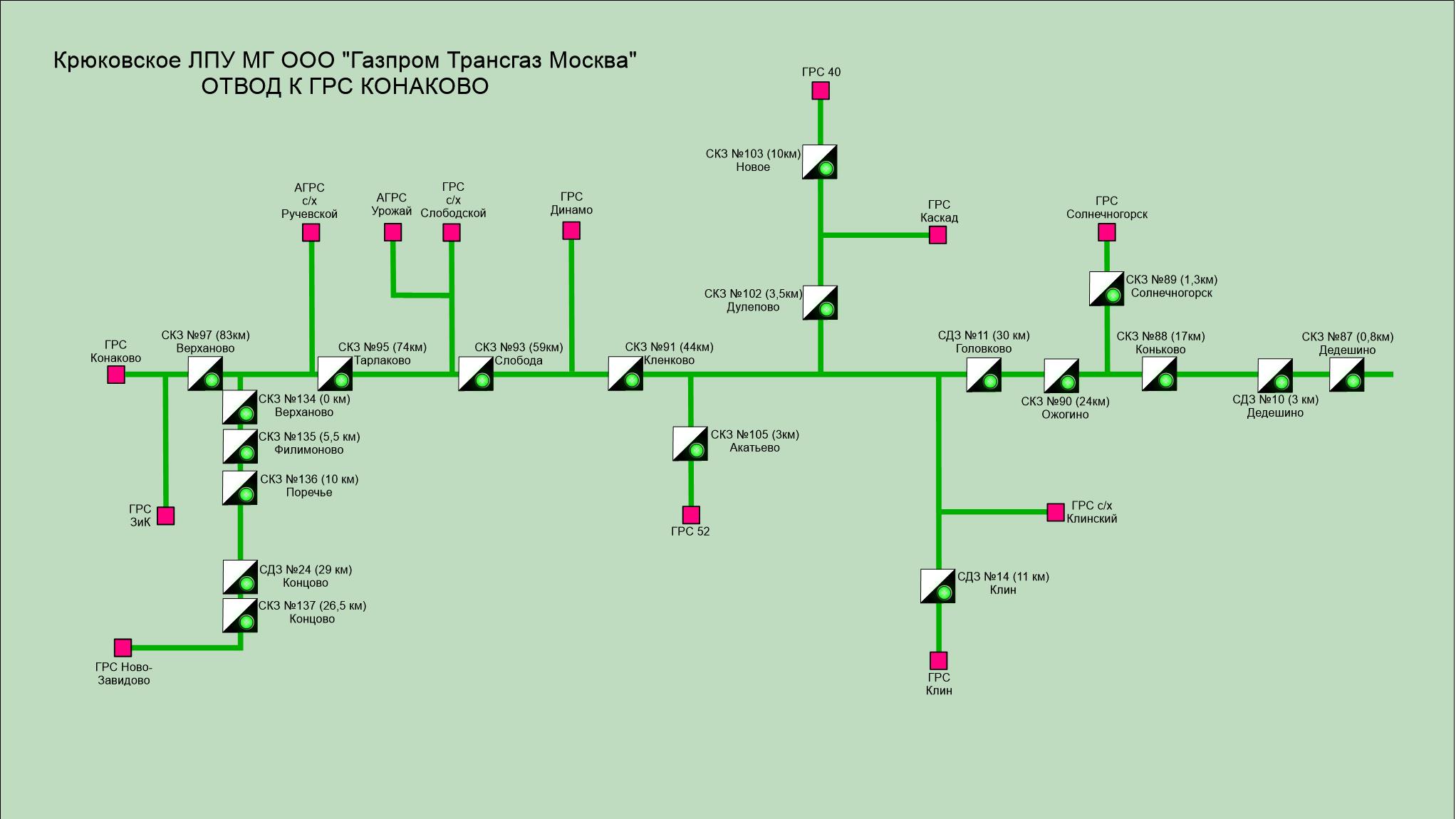 ПКМ.ЭФС.ЛУС - Локальная узловая система.Применение на КС «Яхрома» (контроль УКЗ)
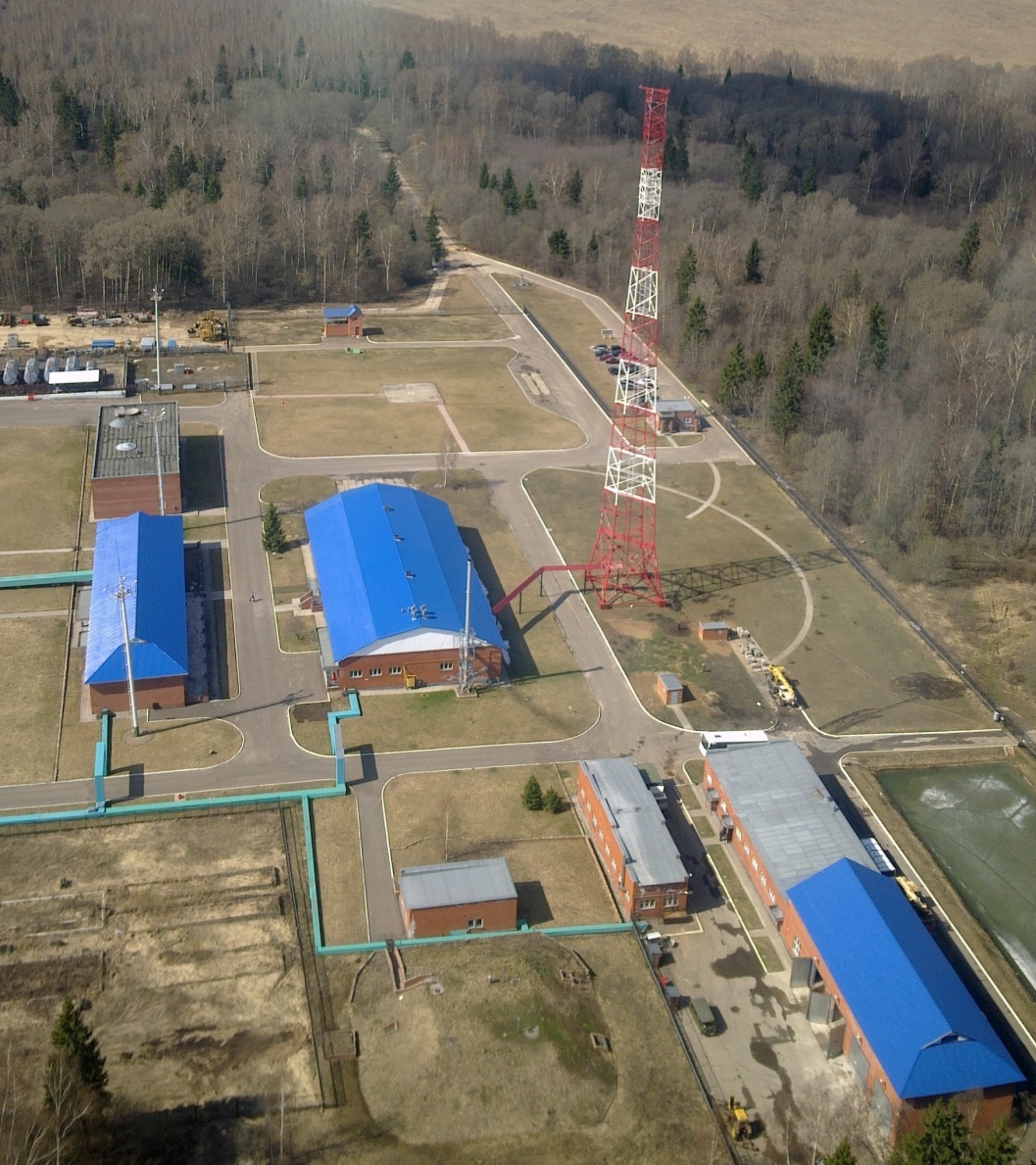 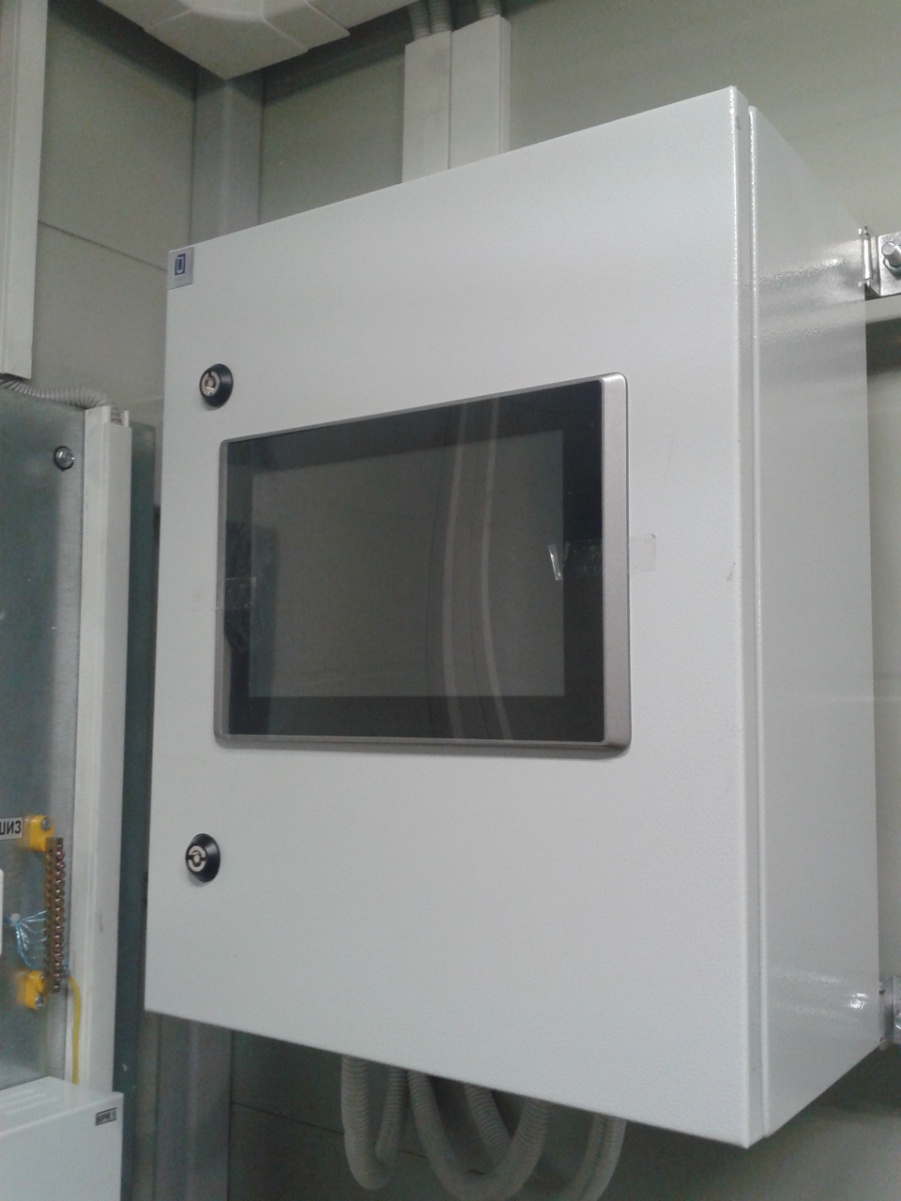 Устройство внешнего контроля ПКМ.ЭФС.УВК Мониторинг установки катодной защиты (УКЗ)
УКЗ № 134 (дер. Верханово)
Отвод на Ново-Завидово
Станция: В-ОПЕ-М1-63-48-У1
Мониторинг:

    Входное и выходное напряжение
    Выходной ток
    Суммарный потенциал
    Расход электроэнергии
    Сигнал об отсутствии электроэнергии
    Датчик вскрытия двери

Управление:

    Работа по интерфейсу «токовая петля»
    Релейный выход

Передача данных:

    1-й тракт – воздушная линия электропитания до населенного пункта
    2-й тракт – сотовая связь
Устройство внешнего контроля ПКМ.ЭФС.УВК Мнемо-схема объекта (типовая УКЗ на линейной части)
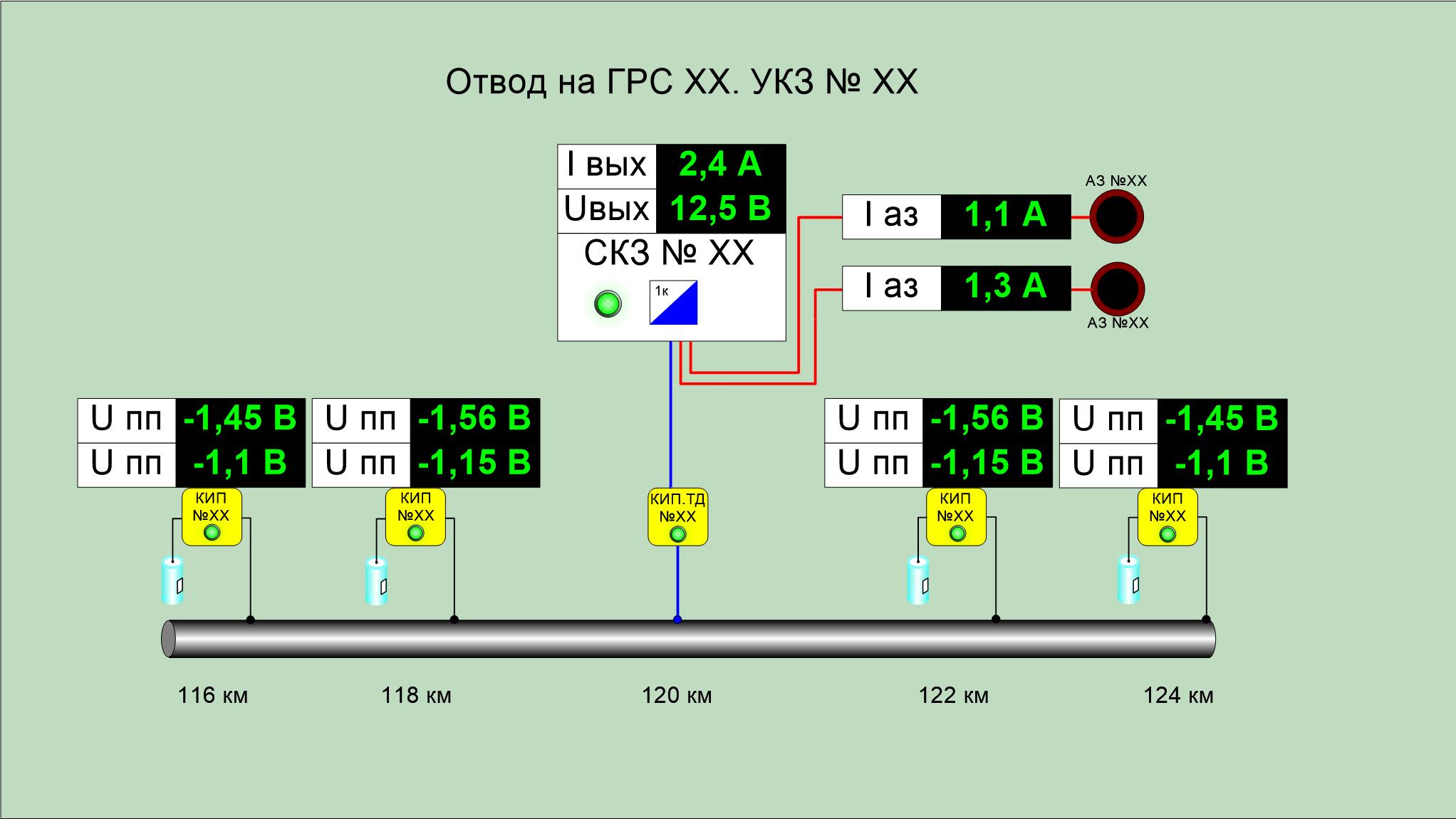 Устройство внешнего контроля ПКМ.ЭФС.УВК Мониторинг установки дренажной защиты (УДЗ)
УДЗ № 5 (ст. Радищево)
«Москва – Санкт-Петербург»
Дренажная установка: ДРП-М1-500-У1
Мониторинг:

   Суммарный и поляризационный потенциал;
   Ток дренажа;
   Напряжение «труба-рельс»;
   Глубина и скорость коррозии;
   Датчик вскрытия двери.

Оперативный расчет (каждые 10 минут):

   Максимальный ток дренажа;
   Минимальный ток дренажа
   Средний ток дренажа

Передача данных:

   Радиоканал на частоте 868 МГц (нелицензируемый диапазон, дальность – до 15 км на открытой местности, 2,5 км в городской застройке)
Устройство внешнего контроля ПКМ.ЭФС.УВК Мнемо-схема объекта (типовая УДЗ)
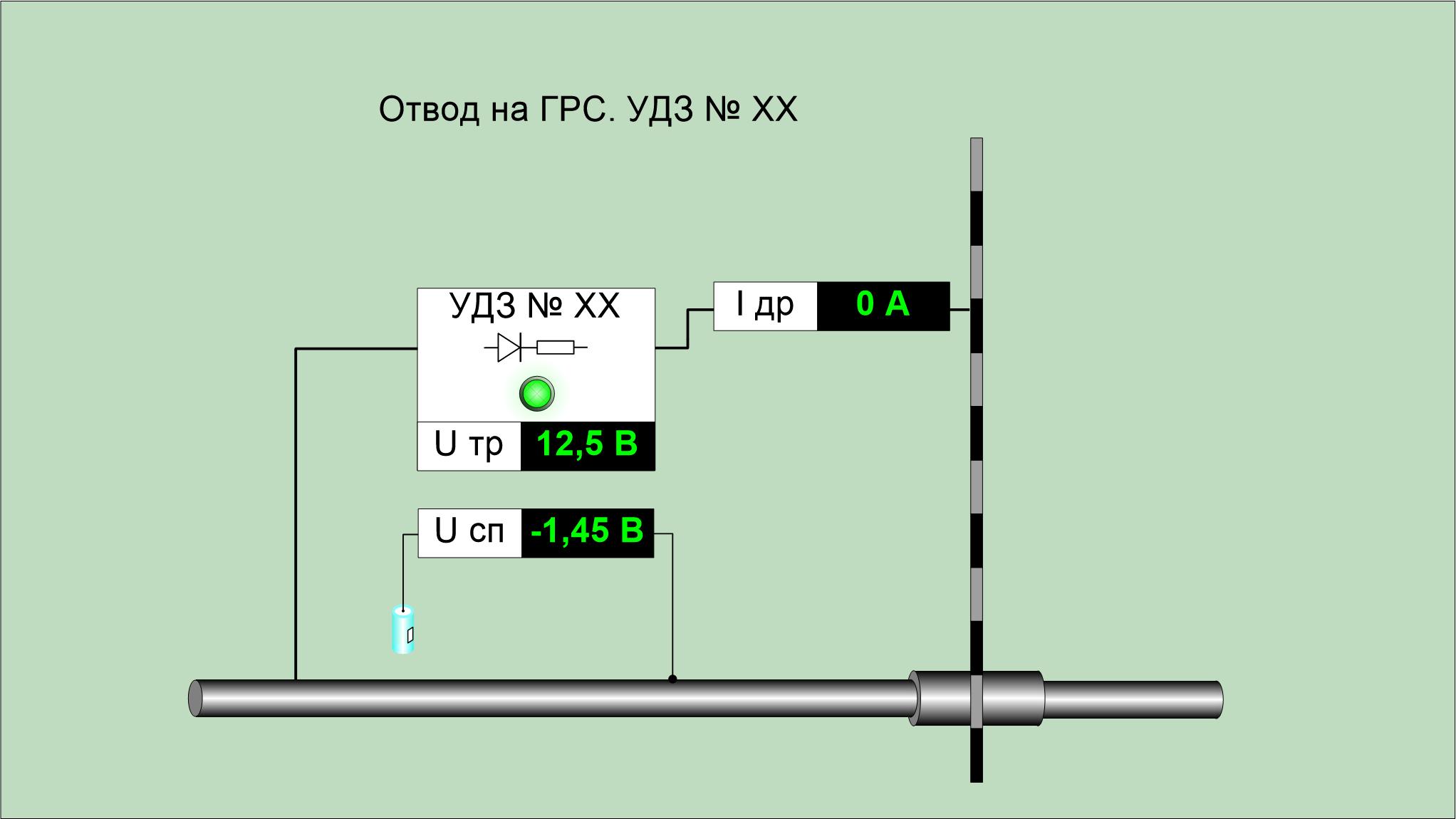 Применение ПКМ.ЭФС.УДИ совместно с ПКМ.ЭФС.СПД-Радио («Дурыкино» - «Ржавки»)
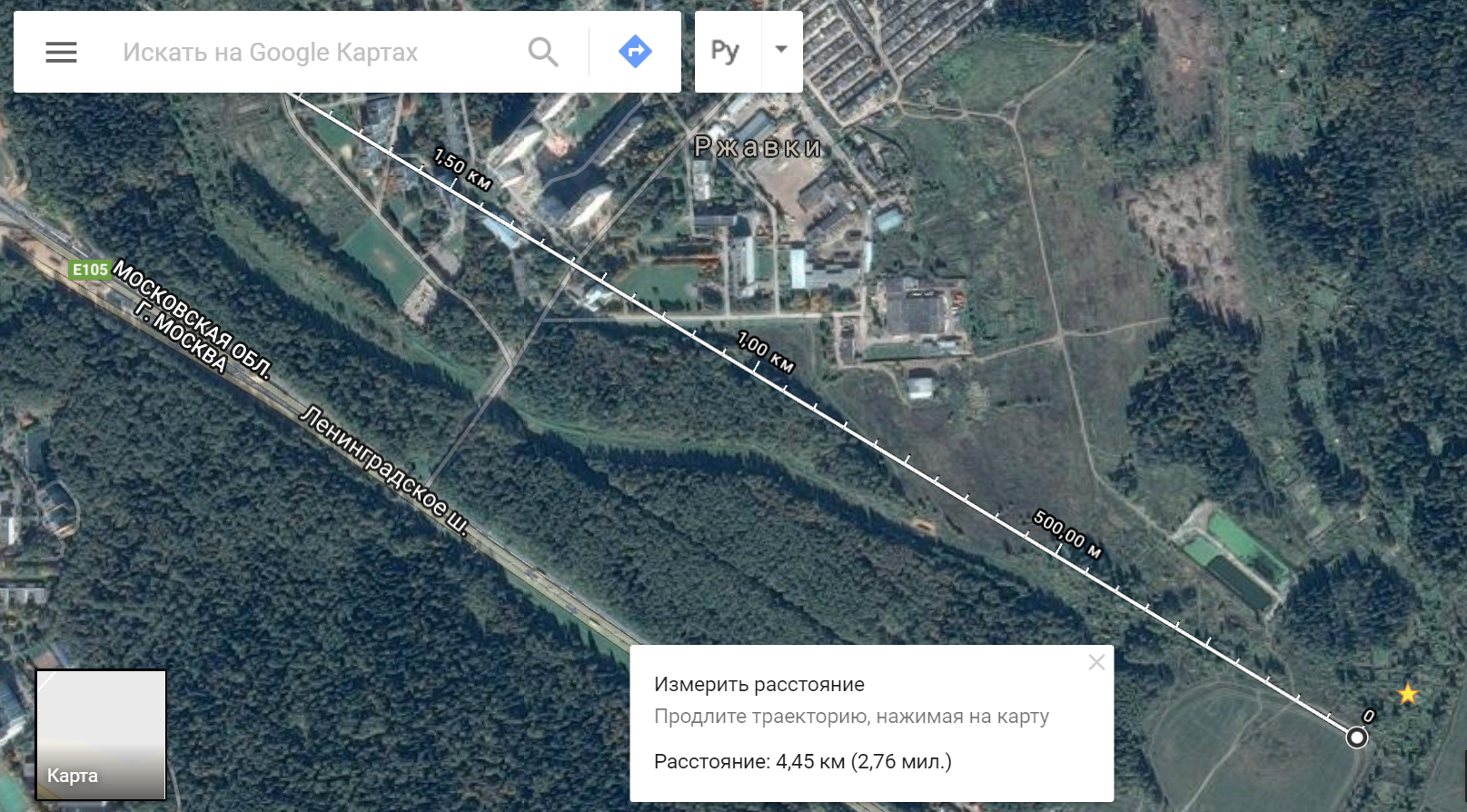 Применение ПКМ.ЭФС.УДИ совместно с ПКМ.ЭФС.СПД-Энергопикет (Крюковское ЛПУ МГ – «Верханово», отвод на Ново-Завидово) Трубопровод  - 219 мм, Стройка - 1996 г., Изоляция - полиэтилен
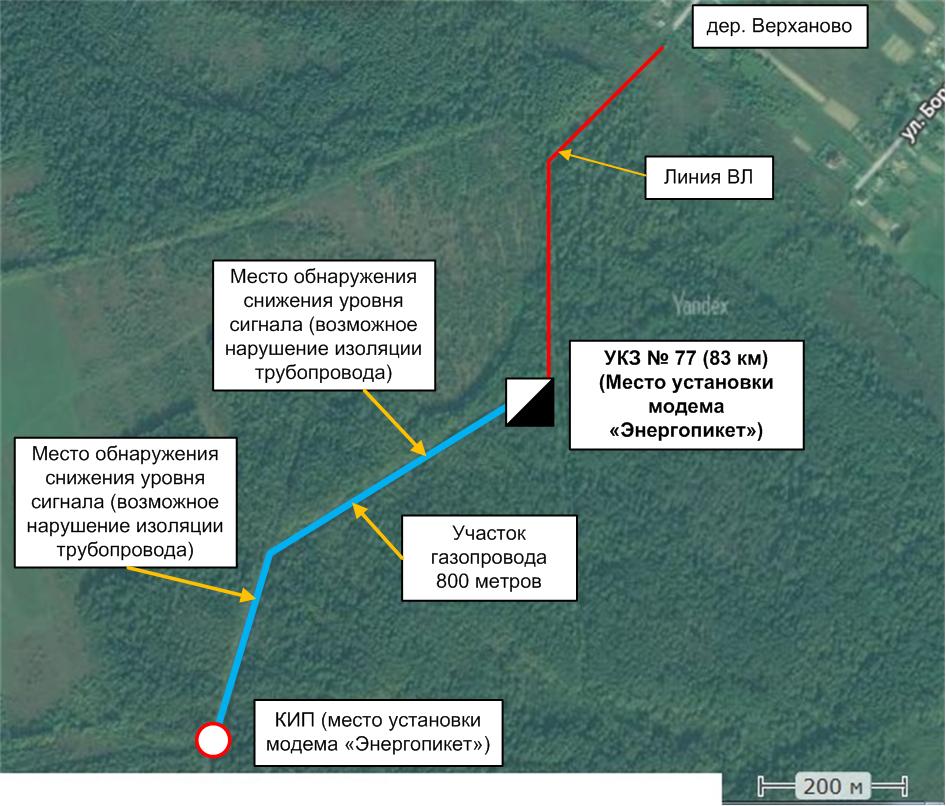 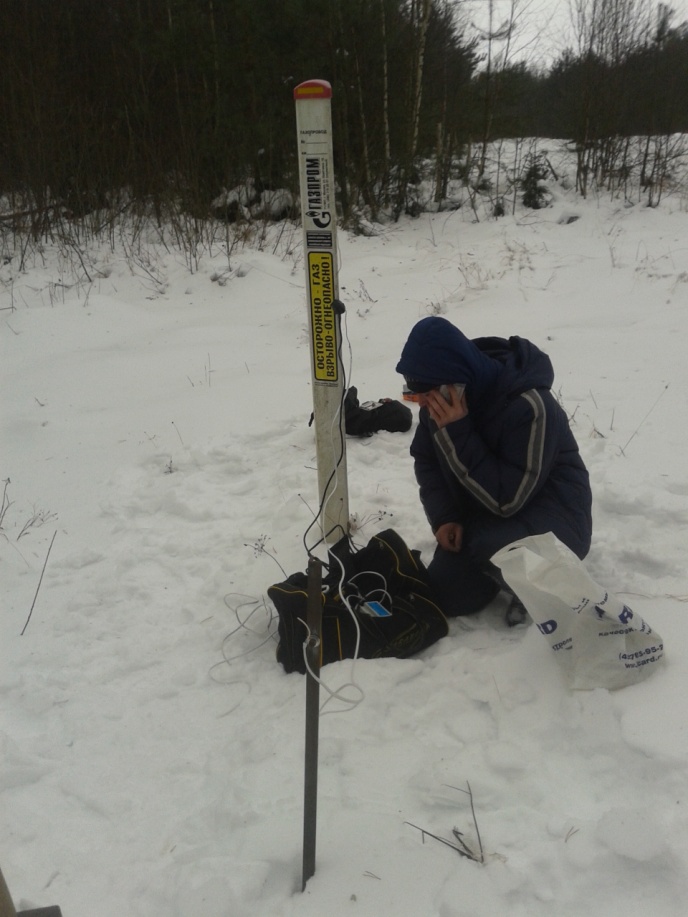 Применение ПКМ.ЭФС.УДИ совместно с ПКМ.ЭФС.СПД-Энергопикет (Белоусовское ЛПУ МГ – «Ильичевка»)Газопровод  - «ЯСПХГ- Белоусово», Стройка – 2016, диаметр – 750 мм
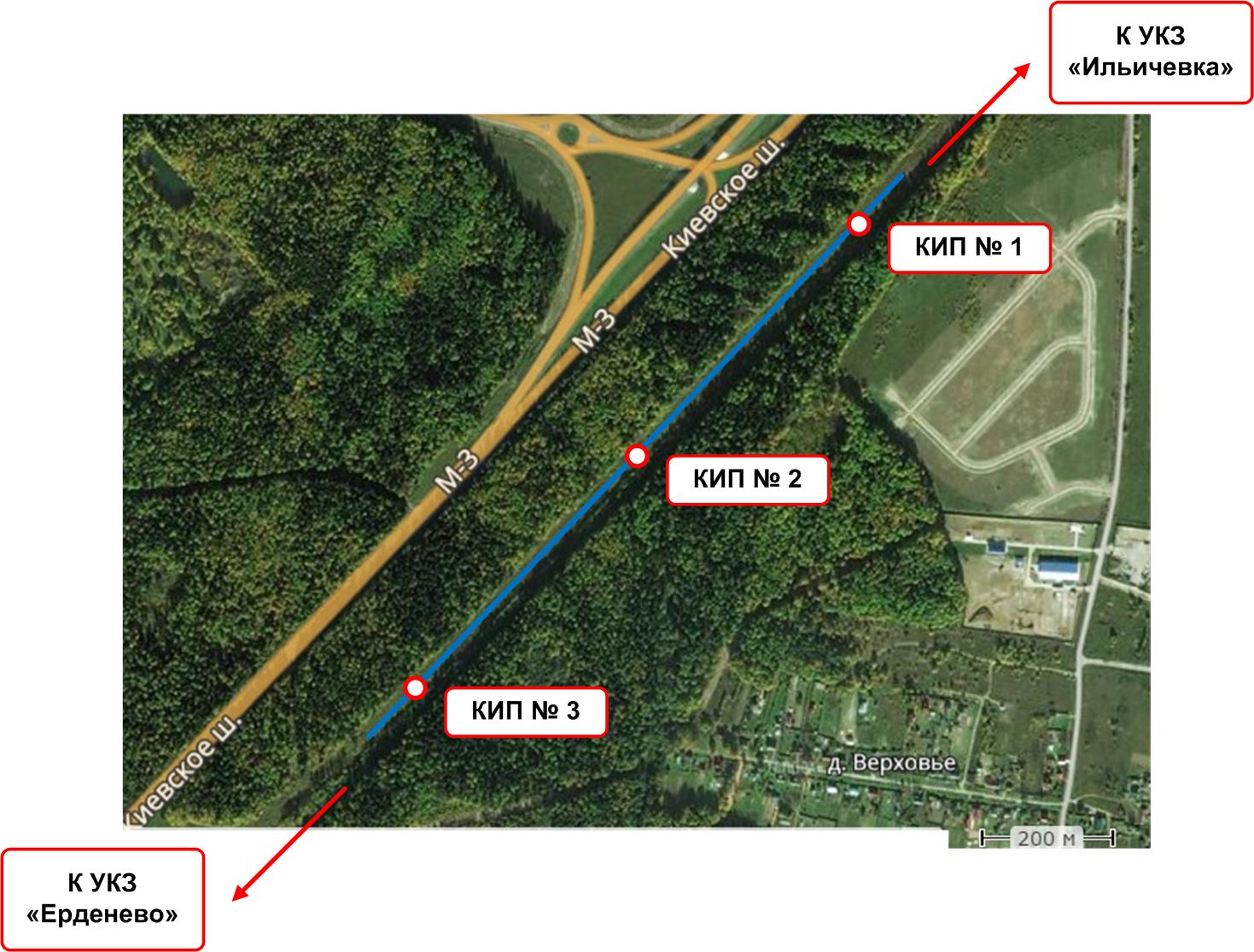 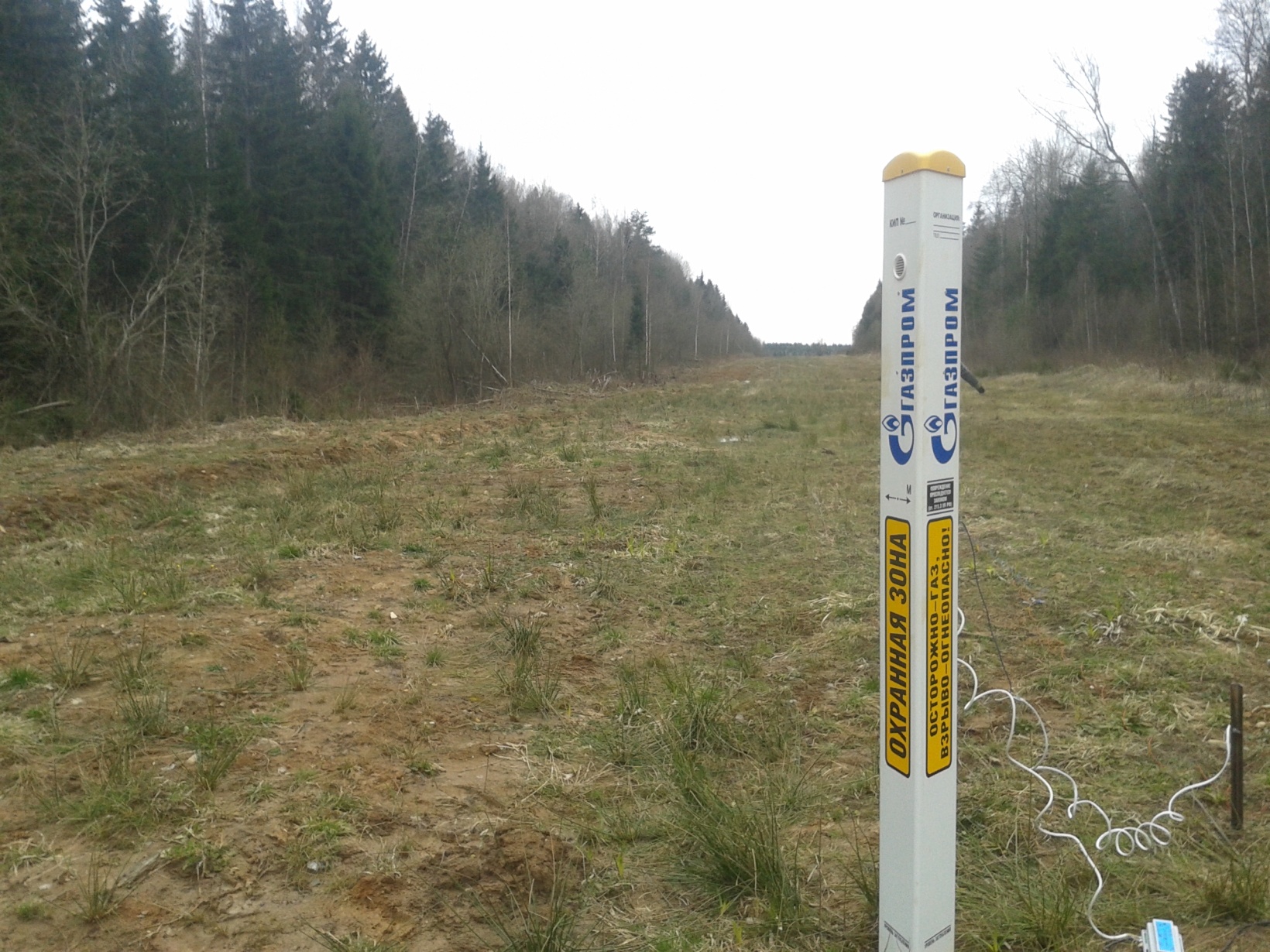 Применение ПКМ.ЭФС.УДИ совместно с ПКМ.ЭФС.ЭНР-Капсула (Белоусовское ЛПУ МГ - Ильичевка)
Исходные данные:

Заземление - сопротивление растеканию тока в грунте (Rз)   -           	56,5 Ом
Потенциал «труба-земля» до подключения
  			- 1,9 В
Потенциал относительно заземляющего устройства   -			- 1,5 В 

Данные после подключения:

Потенциал, измеренный относительно медно-сульфатного электрода НЕ ИЗМЕНИЛСЯ !

Потенциал измеренный относительно заземляющего устройства снизился до 1,3 В.

Ток в цепи «труба - капсула – земля» в ходе испытания изменялся в пределах от 15 до 25 мА

Ток заряда аккумулятора стабилен -  5 мА 
(время заряда аккумулятора 1,1 Ач от 0 % до 100 % - 250 часов
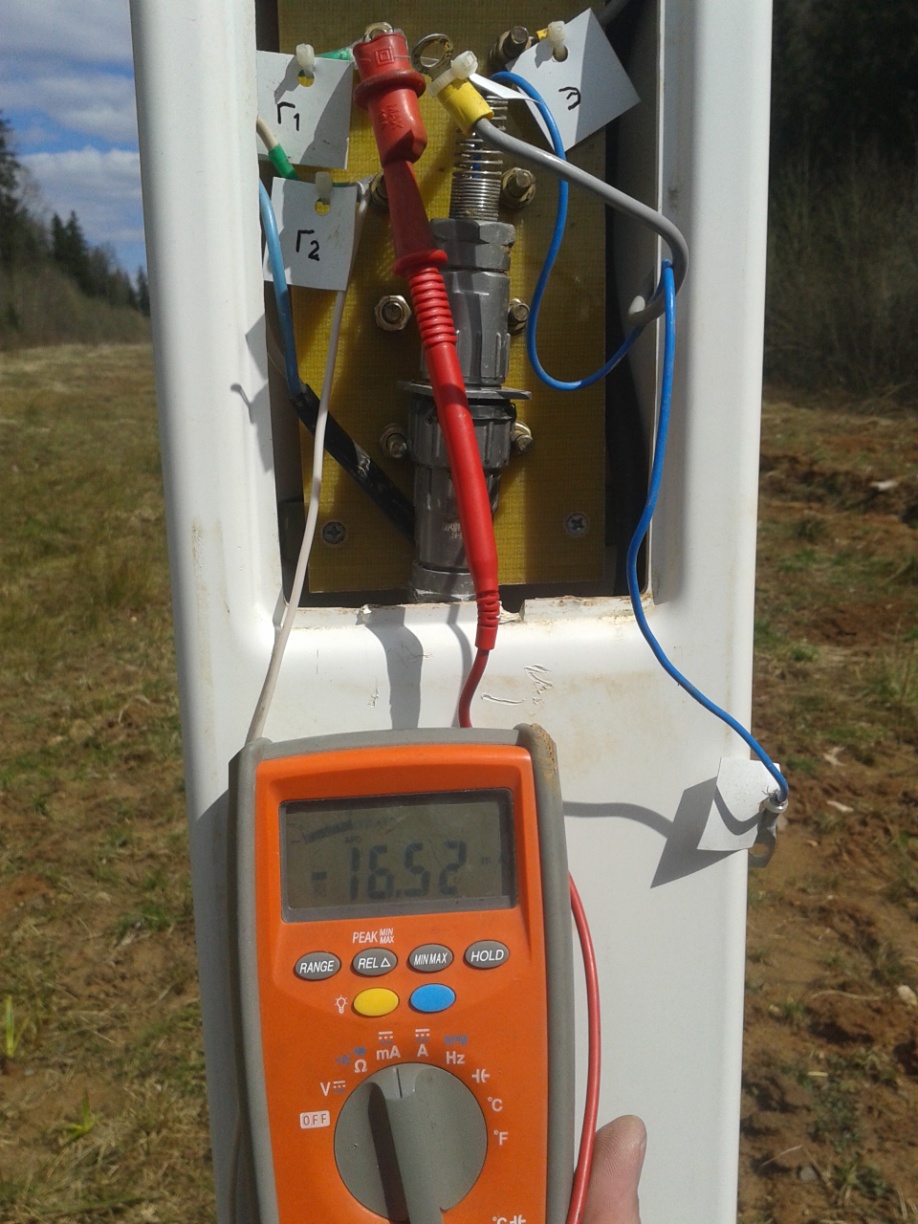 Анализ информации в подсистеме коррозионного мониторинга - Текущий эксплуатационный
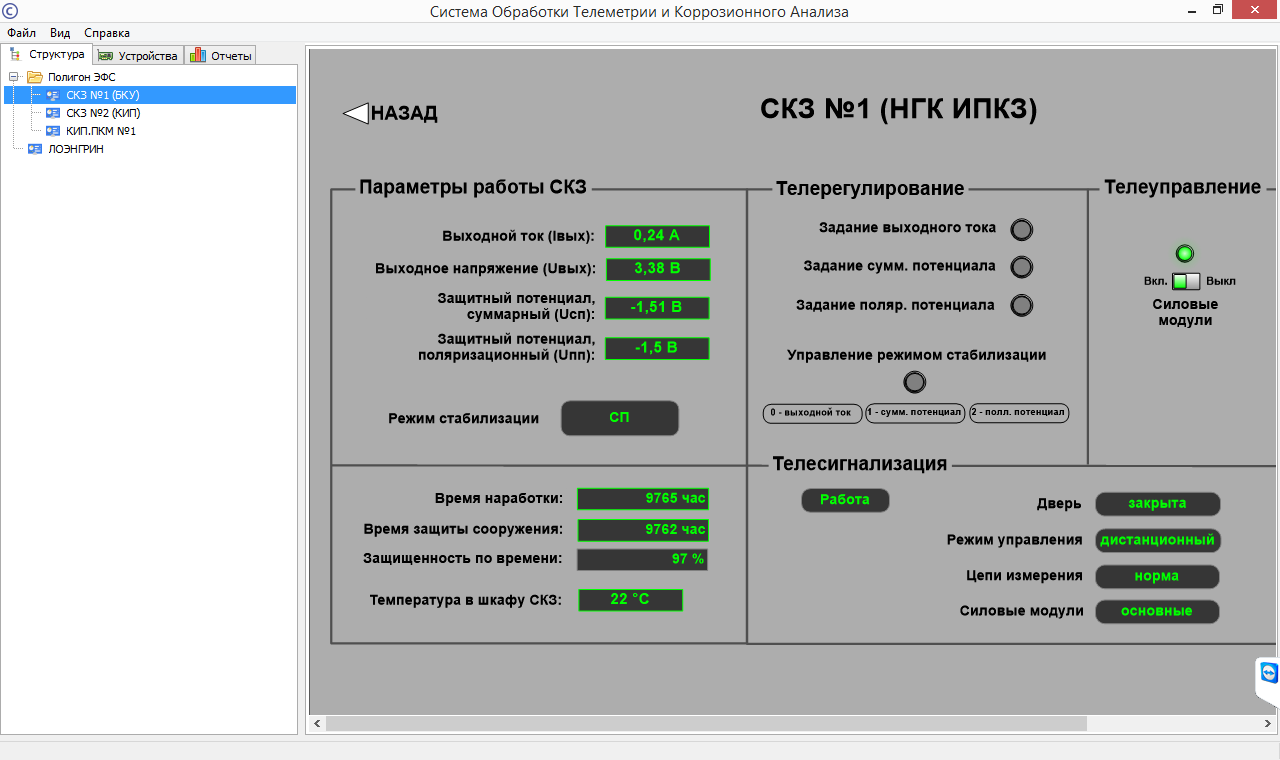 Анализ информации в подсистеме коррозионного мониторинга - Ретроспективный
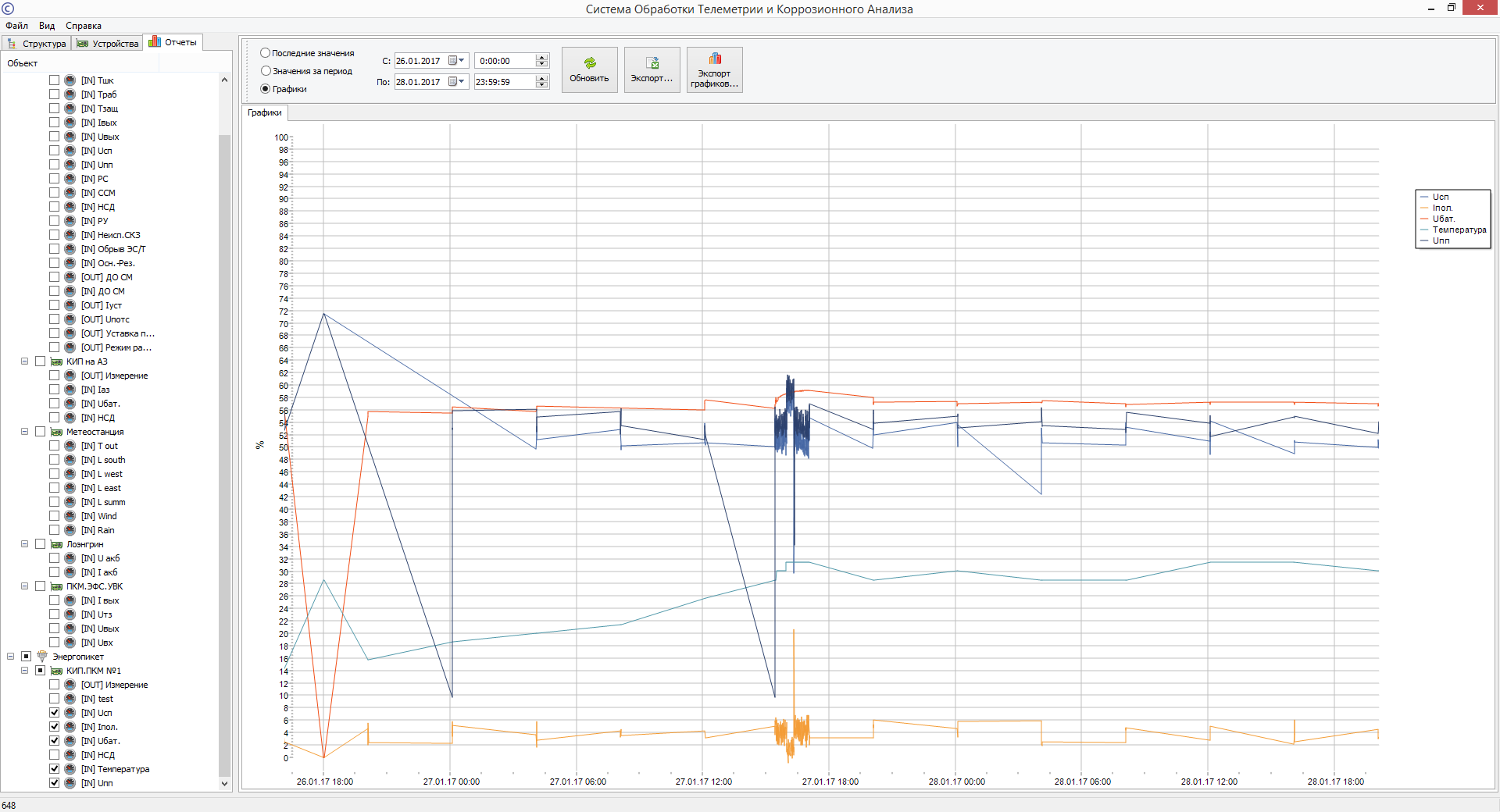 Анализ информации в подсистеме коррозионного мониторинга – Защита по протяженности
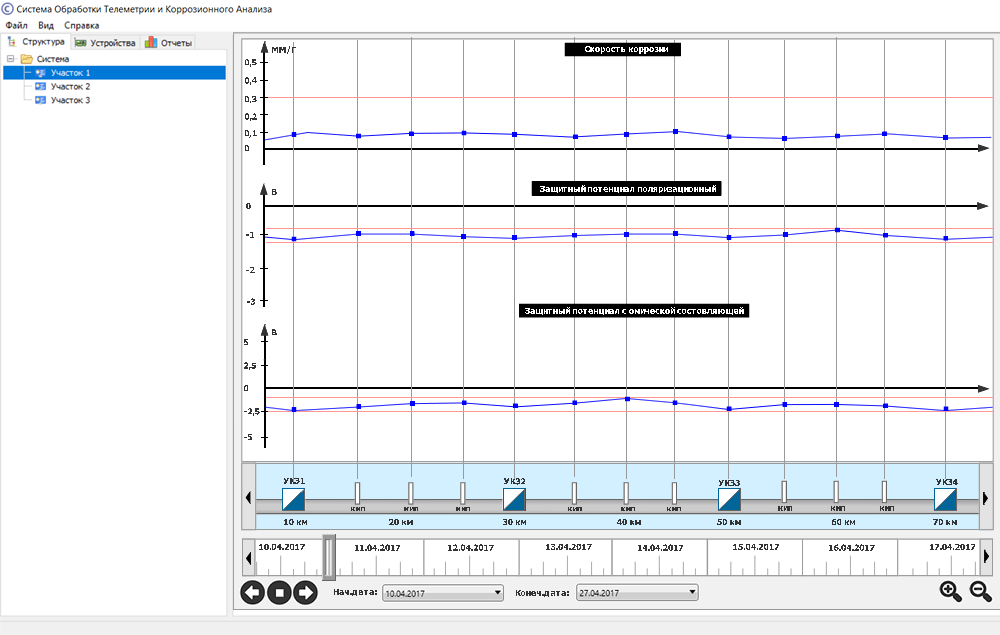 Оперативный видеоконтроль объектов и организация хранения видеоархива
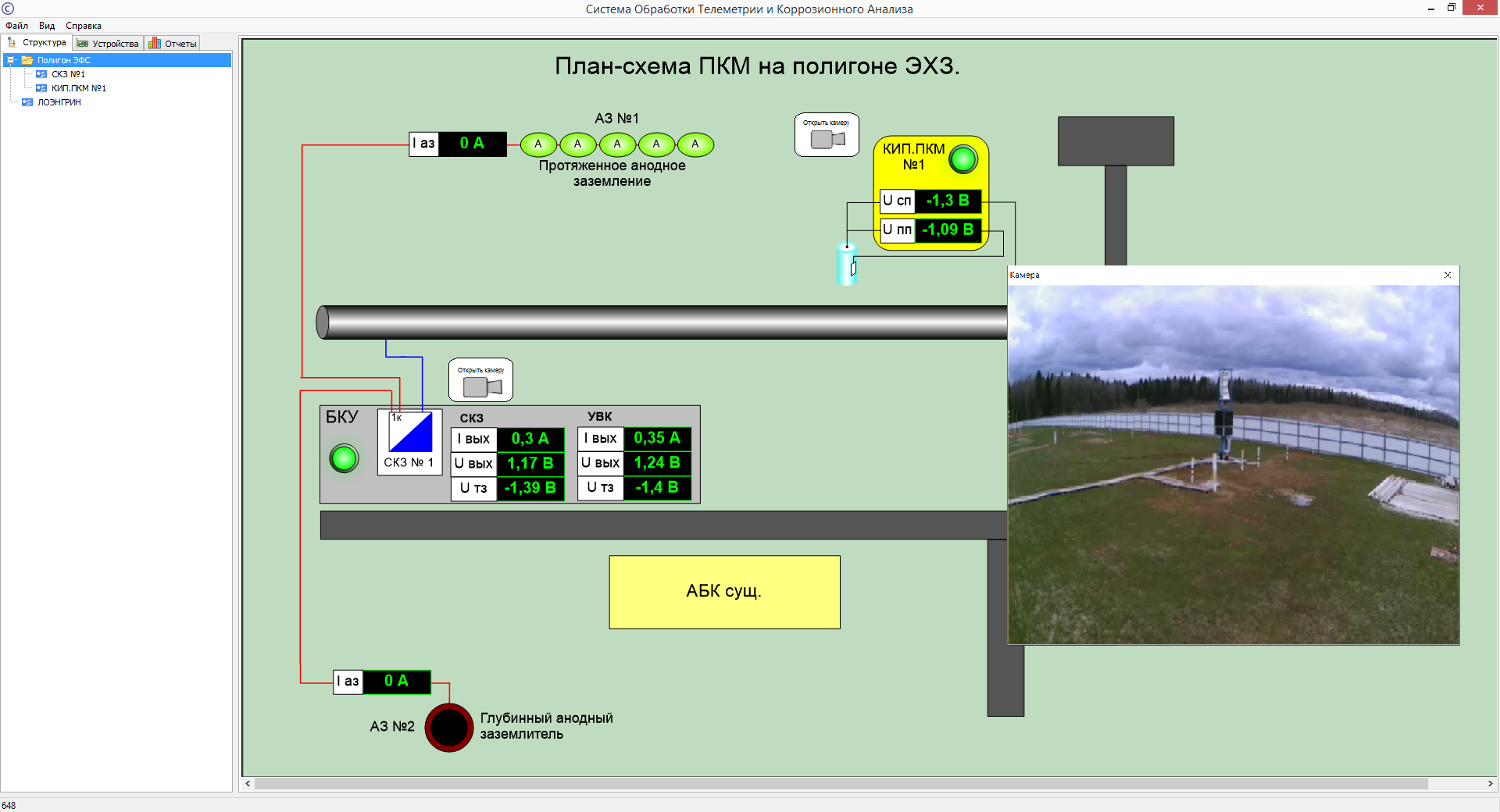 Автономная установка катодной защиты на базе возобновляемых источников энергии (ветер, солнце) АУКЗ ВИЭ ЭФС (ТУ 27.90.11.-011-57060080-2017)
Пиковая выходная мощность   -    1,5 кВт Гарантированной мощности     -    50 – 500 Вт
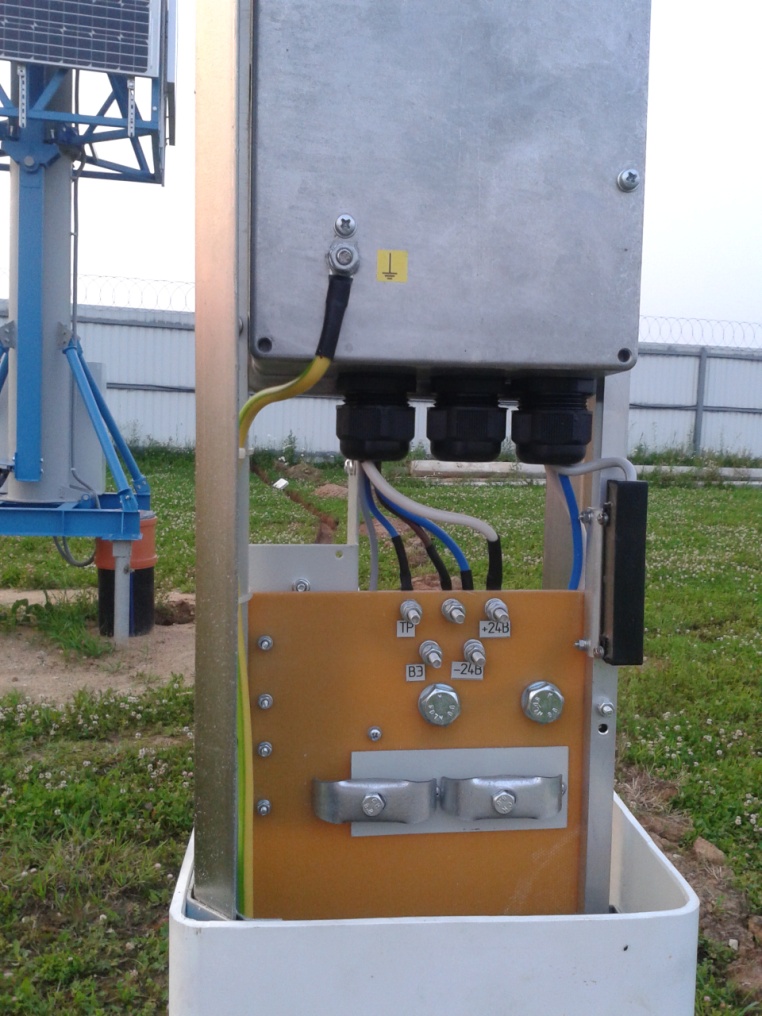 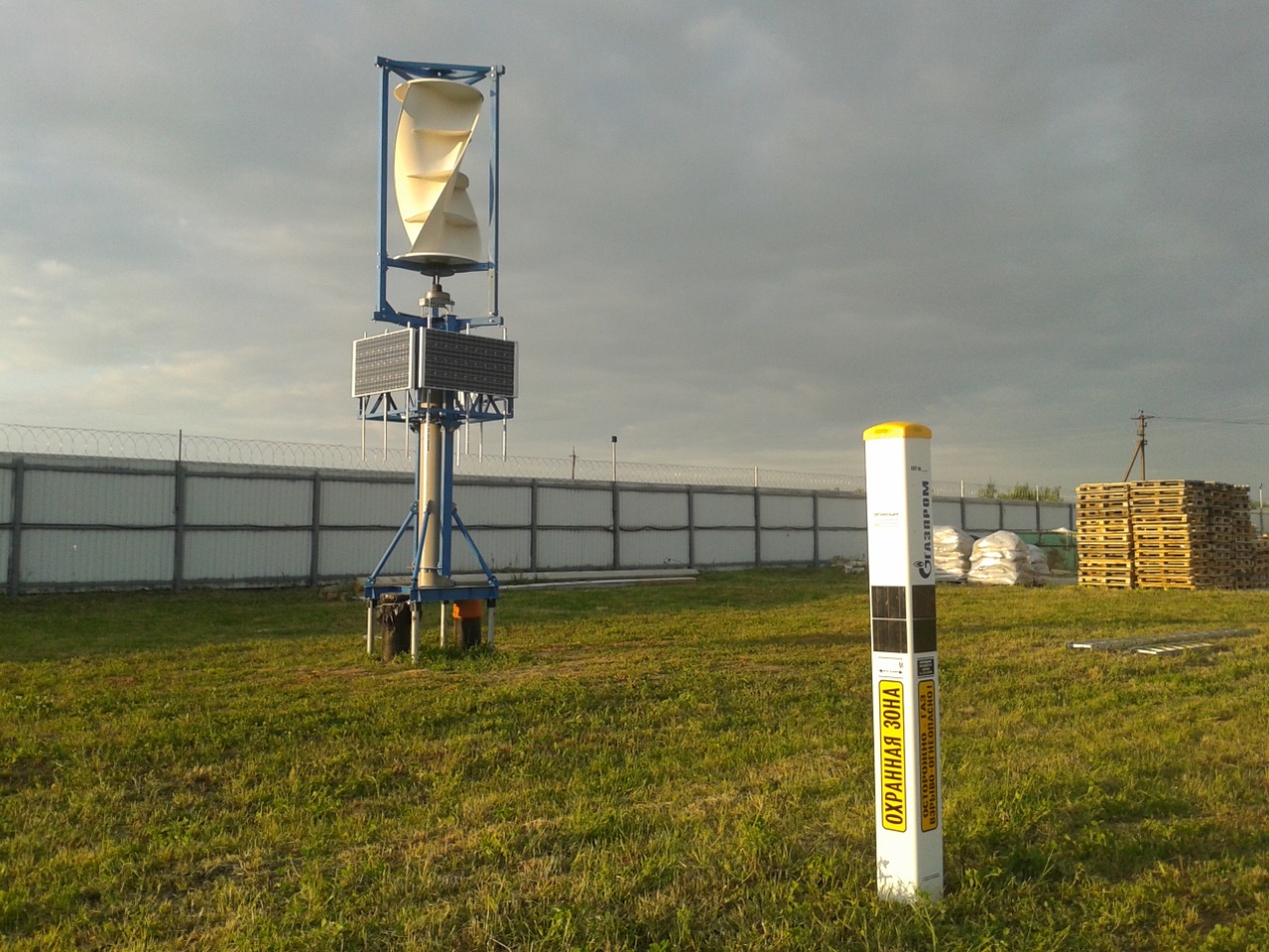 Работа с СКЗ малой мощности, размещенной в КИПе (производство «Нефтегазкомплекс-ЭХЗ»).
Анализ работы АУКЗ.ВИЭ.ЭФС в подсистеме коррозионного мониторинга ПКМ.ЭФС - Ретроспективный
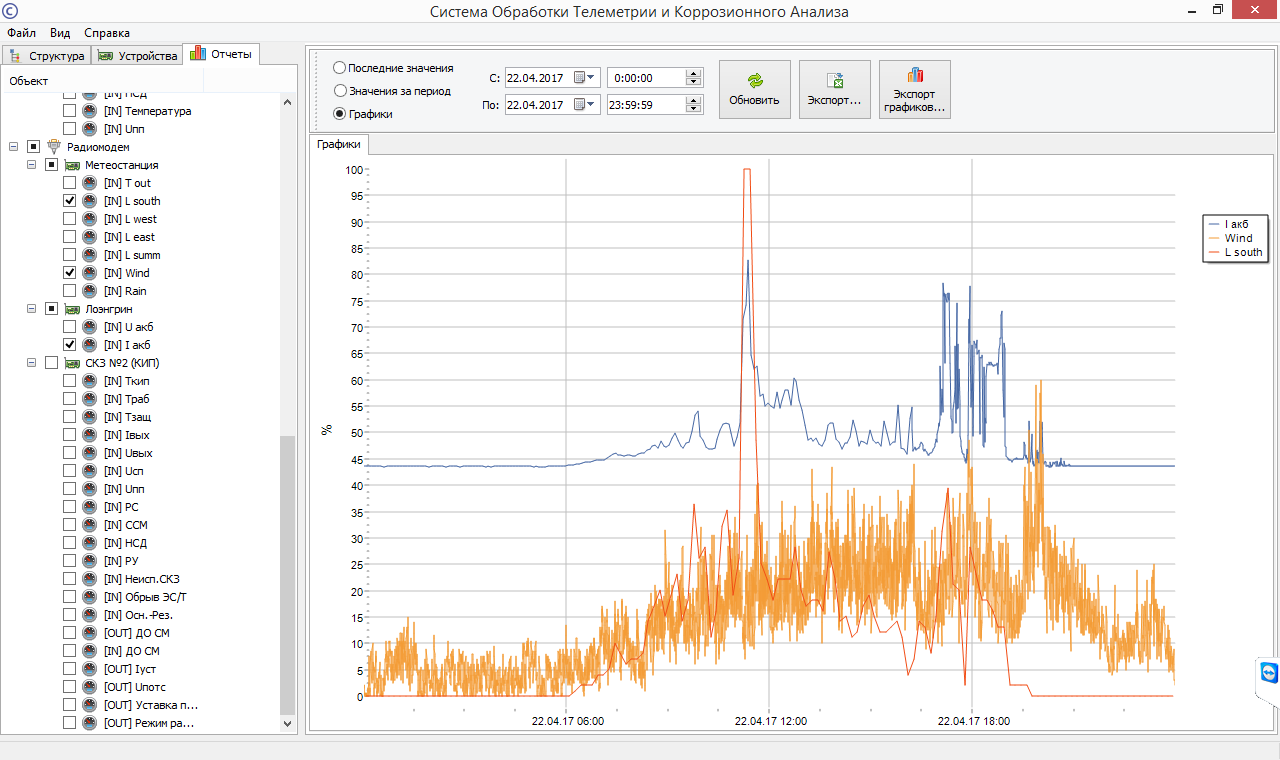 Победа в международном конкурсе «Сколково Петролеум Челлендж 2016»
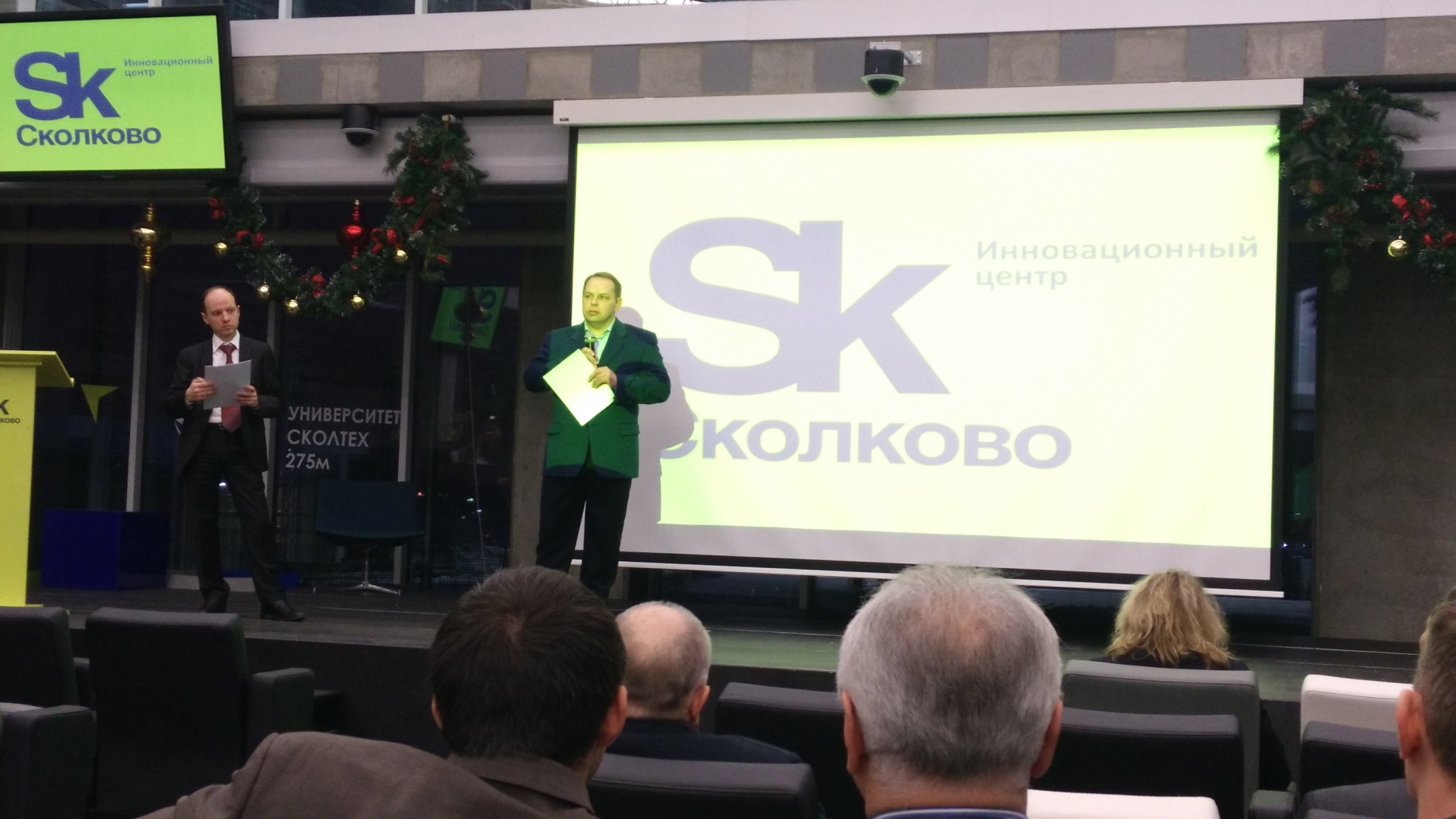 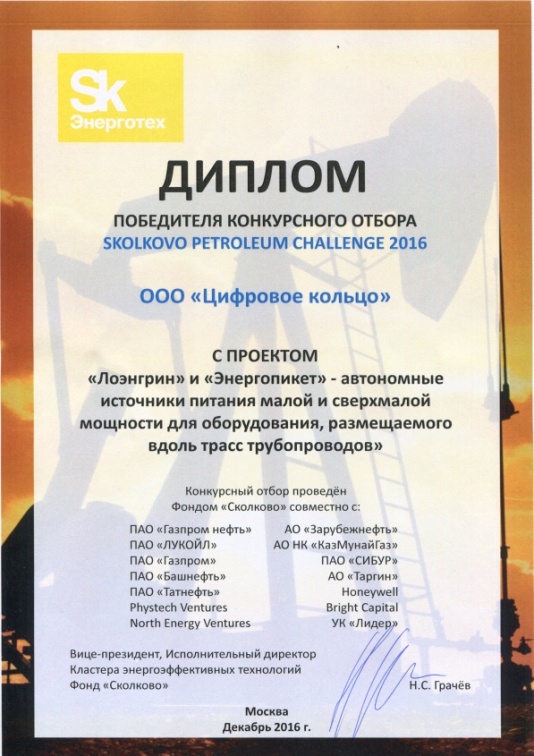 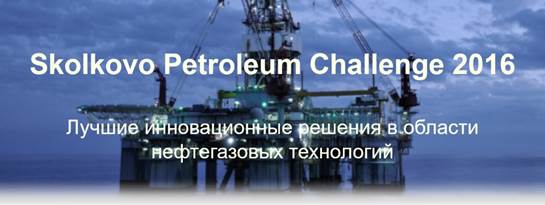 Прогнозирование мощности
Прогноз величины генерируемой энергии с шагом до 15 минут и сроком до 3 суток;
  Прогноз величины накопленной в аккумуляторах энергии;
  Прогноз величины потребляемой энергии с шагом до 2 часов и сроком до 3 суток;
  Прогноз дебета произведенной/накопленной и потребленной энергии;
  Выбор стратегии работы всего комплекса «генерация – защищаемое сооружение».
Выводы и предложения
Использование ПКМ на участках трубопроводов с большими сроками службы и нестабильными источниками электроснабжения имеет значительный экономический эффект и способствует безопасной эксплуатации защищаемых сооружений;

  Необходимо создать единое хранилище программного обеспечения (ПО), предназначенного для установки на мобильные устройства. Разработать правила проверки, размещения и обновления прикладного ПО в хранилище.

  Использование наведенного тока катодной защиты для электропитания измерительного оборудования в КИПах – оптимальный вариант электроснабжения на трассе.

  Требуется «гармонизация» совместной работы автономных энергетических установок на базе ВИЭ и установленного оборудования;

 Необходима разработка нормативной базы по использованию установок ВИЭ на объектах трубопроводного транспорта.
Спасибо за внимание !
www.energofin.ru